BAN-PT
KRITERIA PENILAIAN STANDAR 6 :
Pembiayaan, sarana dan prasarana, serta sistem informasi
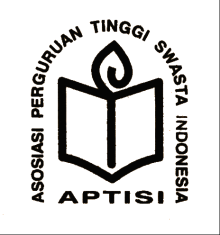 M. Budi Djatmiko
Ketua  APTISI  Pusat - Bidang Organisasi
Asosiasi Perguruan Tinggi Swasta Indonesia Wilayah III DKI Jakarta
Badan Akreditasi Nasional Perguruan Tinggi
Hotel Danau Sunter, 27-28  November 2013
KRITERIA PENILAIAN STANDAR 6 :
Pembiayaan, sarana dan prasarana, serta sistem informasi
Terdiri dari 16 pertanyaaan
Dengan Total Bobot : 18,42
Disampaikan Oleh : M Budi Djatmiko
Email : layanandjatmiko@yahoo.com
HP: 081-6420-6520
KRITERIA PENILAIAN STANDAR 6 :
Pembiayaan, sarana dan prasarana, serta sistem informasi
1.   Standar ini merupakan acuan keunggulan mutu pengadaan dan pengelolaan dana, sarana, dan prasarana yang diperlukan untuk penyelenggaraan beragam program perwujudan visi, pelaksanaan misi, dan pencapaian tujuan perguruan tinggi. 
2.   Pembiayaan adalah usaha penyediaan, pengelolaan, serta peningkatan mutu anggaran yang memadai untuk mendukung penyelenggaraan program-program akademik yang bermutu di perguruan tinggi sebagai lembaga nirlaba.
KRITERIA PENILAIAN STANDAR 6 :
Pembiayaan, sarana dan prasarana, serta sistem informasi
3.   Sarana pendidikan adalah segala sesuatu yang dapat digunakan dalam penyelenggaraan proses akademik sebagai alat teknis dalam mencapai maksud, tujuan, dan sasaran pendidikan yang bersifat mobil (dapat dipindah-pindahkan), antara lain komputer, peralatan dan perlengkapan pembelajaran di dalam kelas,  laboratorium, kantor, dan lingkungan akademik lainnya.  Prasarana pendidikan adalah sumber daya penunjang dalam pelaksanaan tridarma perguruan tinggi yang pada umumnya bersifat tidak bergerak/tidak dapat dipindah-pindahkan, antara lain bangunan, lahan percobaan, dan fasilitas lainnya.
KRITERIA PENILAIAN STANDAR 6 :
Pembiayaan, sarana dan prasarana, serta sistem informasi
4.   Pengelolaan sarana dan prasarana perguruan tinggi meliputi perencanaan, pengadaan, penggunaan, pemeliharaan, pemutakhiran, inventarisasi,  dan penghapusan aset yang dilakukan secara baik sehingga efektif mendukung kegiatan penyelenggaraan akademik di perguruan tinggi. Kepemilikan dan aksesibilitas sarana dan prasarana  sangat penting untuk menjamin mutu penyelenggaraan akademik secara berkelanjutan. 
5.   Sistem pengelolaan informasi mencakup pengelolaan masukan, proses, dan keluaran informasi dengan memanfaatkan teknologi informasi dan pengetahuan untuk mendukung penjaminan mutu  penyelenggaraan akademik perguruan tinggi.
6.1.1 DOKUMEN PENGELOLAAN DANA YANG MENCAKUP PERENCANAAN PENERIMAAN, PENGALOKASIAN, PELAPORAN, AUDIT, MONITORING DAN EVALUASI, SERTA PERTANGGUNGJAWABAN KEPADA PEMANGKU KEPENTINGAN
Besarnya Bobot :
 0.61
Hal-hal yang perlu dibuktikan :
Point (4)
	Dokumen yang lengkap yang mencakup:
	(1)   perencanaan penerimaan dan pengalokasian dana
	(2)   pelaporan
	(3)   audit
	(4)   monitoring dan evaluasi
	(5)   pertanggung jawaban kepada pemangku kepentingan

Point (3)
	Dokumen yang mencakup empat dari hal berikut:
	(1)   perencanaan penerimaan dan pengalokasian dana
	(2)   pelaporan
	(3)   audit
	(4)   monitoring dan evaluasi
	(5)   pertanggung jawaban kepada pemangku kepentingan
Rencana Anggaran Pendapatan dan Belanja (RAPB) disusun oleh program studi dan fakultas sesuai dengan prediksi penerimaan dan program. 

RAPB rektorat disesuaikan dengan RAPB program studi  Program Studi

RAPB  disahkan senat universitas diajukan ke Yayasan.

Pelaporan keuangan di dokumentasikan dengan baik dan dapat dilihat secara real time melalui sistem

Audit dilakukan oleh Yayasan dan eksternal
6.1.1 DOKUMEN PENGELOLAAN DANA YANG MENCAKUP PERENCANAAN PENERIMAAN, PENGALOKASIAN, PELAPORAN, AUDIT, MONITORING DAN EVALUASI, SERTA PERTANGGUNGJAWABAN KEPADA PEMANGKU KEPENTINGAN
Besarnya Bobot :
 0.61
Hal-hal yang perlu dibuktikan :
Point (2)
Dokumen yang mencakup dua s.d. tiga dari hal berikut:
	(1)   perencanaan penerimaan dan pengalokasian dana
	(2)   pelaporan
	(3)   audit
	(4)   monitoring dan evaluasi
	(5)   pertanggung jawaban kepada pemangku kepentingan

Point (1)
Dokumen yang mencakup hanya satu dari hal berikut:
	(1)   perencanaan penerimaan dan pengalokasian dana
	(2)   pelaporan
	(3)   audit
	(4)   monitoring dan evaluasi
	(5)   pertanggung jawaban kepada pemangku kepentingan
Rencana Anggaran Pendapatan dan Belanja (RAPB) disusun oleh program studi dan fakultas sesuai dengan prediksi penerimaan dan program. 

RAPB rektorat disesuaikan dengan RAPB program studi  Program Studi

RAPB  disahkan senat universitas diajukan ke Yayasan.

Pelaporan keuangan di dokumentasikan dengan baik dan dapat dilihat secara real time melalui sistem

Audit dilakukan oleh Yayasan dan eksternal
6.1.2 MEKANISME PENETAPAN BIAYA PENDIDIKAN MAHASISWA DENGAN MENGIKUTSERTAKAN SEMUA PEMANGKU KEPENTINGAN INTERNAL
Besarnya Bobot :
 0.61
Hal-hal yang perlu dibuktikan :
Point (4)
	Mekanisme yang terdokumentasi tentang penetapan biaya pendidikan yang dibebankan pada mahasiswa berdasarkan hasil analisis kebutuhan yang mengikutsertakan semua pemangku kepentingan internal

Point (3)
	Mekanisme yang terdokumentasi tentang penetapan biaya pendidikan yang dibebankan pada mahasiswa, tetapi tidak berdasarkan hasil analisis kebutuhan yang mengikutsertakan semua pemangku kepentingan internal

Point (2)
	Ada mekanisme tentang penetapan biaya pendidikan yang dibebankan pada mahasiswa, tetapi tidak terdokumentasi.

Point (1)
	Tidak ada mekanisme tentang penetapan biaya pendidikan yang dibebankan pada mahasiswa.
Rapat dewan dosen
Rapat tingkat fakultas dengan mempertimbangkan rencana pengembangan fisik 
Ditetapkan  dalam rapat fakultas, universitas dan yayasan
6.1.3 KEBIJAKAN MENGENAI PEMBIAYAAN MAHASISWA YANG BERPOTENSI SECARA AKADEMIK DAN KURANG MAMPU SECARA EKONOMI, SERTA PERSENTASE MAHASISWA YANG MENDAPATKAN KERINGANAN ATAU PEMBEBASAN BIAYA PENDIDIKAN TERHADAP TOTAL MAHASISWA
AKREDITASI INSTITUSI PERGURUAN TINGGI (AIPT)
Besarnya Bobot :
 0.61
Hal-hal yang perlu dibuktikan :
Point (4)
	Kebijakan mengenai keringanan/ pembebasan biaya untuk mahasiswa yang berpotensi secara akademik dan kurang mampu secara ekonomi yang dilaksanakan dengan konsisten serta dapat dibuktikan dengan data mahasiswa penerima keringanan biaya pendidikan atau dibebaskan dalam jumlah yang memadai. 

Point (3)
	Kebijakan mengenai keringanan/ pembebasan biaya untuk mahasiswa yang berpotensi secara akademik dan kurang mampu secara ekonomi, namun jumlah mahasiswa yang menerima kurang memadai.

Point (2)
	Kebijakan mengenai keringanan/ pembebasan biaya untuk mahasiswa yang berpotensi secara akademik dan kurang mampu secara ekonomi, namun kurang jelas pelaksanaannya/ tidak ada bukti yang sahih.

Point (1)
	Tidak ada kebijakan mengenai keringanan/ pembebasan biaya untuk mahasiswa yang berpotensi secara akademik dan kurang mampu secara ekonomi.
Kebijakan berdasarkan pada Peraturan Rektor atau Peraturan Universitas
6.1.3 KEBIJAKAN MENGENAI PEMBIAYAAN MAHASISWA YANG BERPOTENSI SECARA AKADEMIK DAN KURANG MAMPU SECARA EKONOMI, SERTA PERSENTASE MAHASISWA YANG MENDAPATKAN KERINGANAN ATAU PEMBEBASAN BIAYA PENDIDIKAN TERHADAP TOTAL MAHASISWA
Besarnya Bobot :
 0.61
Hal-hal yang perlu dibuktikan :
Jenis Beasiswa dan Jumlah Penerima Beasiswa
6.1.4 PERSENTASE DANA PERGURUAN TINGGI YANG BERASAL DARI MAHASISWA (SPP DAN DANA LAINNYA)
Besarnya Bobot :
 0.61
Hal-hal yang perlu dibuktikan :
Point (4)
	Jika PDMHS ≤ 33%,
	maka skor = 4.

Point (3), Point (2), dan Point (1)
	Jika 33% < PDMHS ≤ 100%,
	maka skor = [ 334 -  (200 x PDMHS)] / 67.
PDMHS = Persentase dana perguruan tinggi yang berasal dari mahasiswa (SPP dan dana lainnya)
6.1.5 PENGGUNAAN DANA UNTUK OPERASIONAL (PENDIDIKAN, PENELITIAN, PENGABDIAN PADA MASYARAKAT, TERMASUK GAJI DAN UPAH, DAN INVESTASI PRASARANA, SARAN, DAN SDM).
Besarnya Bobot :
 0.61
Hal-hal yang perlu dibuktikan :
Point (4)
	Jika DOM ≥ Rp.18 juta,
	maka skor = 4.

Point (3), Point (2), dan Point (1)
	Jika DOM < Rp.18 juta 
	maka skor = DOM / 4.5.
Jumlah dana operasional/ mahasiswa/tahun (=DOM)
6.1.6 DANA PENELITIAN DALAM TIGA TAHUN TERAKHIR. RATA-RATA DANA PENELITIAN/DOSEN TETAP/TAHUN
Besarnya Bobot :
 0.61
Hal-hal yang perlu dibuktikan :
Point (4)
	Jika RPD ≥ 3 juta
	maka skor = 4.

Point (3), Point (2), dan Point (1)
	Jika RPD < 3 juta,
	maka skor = (4 x RPD) / 3.
RPD  = Rata-rata dana penelitian/dosen tetap/tahun
6.1.7 DANA YANG DIPEROLEH DALAM RANGKA PELAYANAN/PENGABDIAN KEPADA MASYARAKAT DALAM TIGA  TAHUN TERAKHIR.
Besarnya Bobot :
 0.61
Hal-hal yang perlu dibuktikan :
Point (4)
	Jika RPKM ≥ 1,5 juta
	maka skor = 4.

Point (3), Point (2), dan Point (1)
	Jika RPKM < 1,5 juta
	maka skor = (8 x RPKM) / 3.
RPKM  = Rata-rata dana pelayanan/pengabdian kepada masyarakat /dosen tetap/tahun.
6.1.8 SISTEM MONITORING DAN EVALUASI PENDANAAN INTERNAL UNTUK PEMANFAATAN DANA YANG LEBIH EFEKTIF, TRANSPARAN DAN MEMENUHI ATURAN KEUANGAN YANG BERLAKU
Besarnya Bobot :
 0.61
Hal-hal yang perlu dibuktikan :
Point (4)
	Sistem monitoring dan evaluasi pendanaan serta kinerja yang akuntabel yang dilakukan secara berkala, hasilnya didokumentasikan dan ditindaklanjuti.

Point (3)
	Sistem monitoring dan evaluasi pendanaan serta kinerja yang akuntabel yang, dilakukan secara berkala, hasilnya didokumentasikan, tetapi tidak  ditindaklanjuti.

Point (2)
	Sistem monitoring dan evaluasi pendanaan serta kinerja yang akuntabel yang, dilakukan secara berkala tetapi  hasilnya tidak didokumentasikan atau tidak ditindaklanjuti.

Point (1)
	Tidak ada sistem monitoring dan evaluasi pendanaan serta kinerja.
6.1.8 SISTEM MONITORING DAN EVALUASI PENDANAAN INTERNAL UNTUK PEMANFAATAN DANA YANG LEBIH EFEKTIF, TRANSPARAN DAN MEMENUHI ATURAN KEUANGAN YANG BERLAKU
Besarnya Bobot :
 0.61
Hal-hal yang perlu dibuktikan :
6.1.9 LAPORAN AUDIT KEUANGAN OLEH AUDITOR EKSTERNAL YANG TRANSPARAN DAN DAPAT DIAKSES OLEH SEMUA PEMANGKU KEPENTINGAN
Besarnya Bobot :
 0.61
Hal-hal yang perlu dibuktikan :
Point (4)
	 Laporan audit keuangan yang dilakukan secara berkala oleh auditor eksternal yang kompeten dan hasilnya dipublikasikan serta ditindaklanjuti oleh perguruan tinggi
Point (3)
	Laporan audit keuangan yang dilakukan secara berkala oleh auditor eksternal yang kompeten dan hasilnya dipublikasikan tetapi tidak ditindaklanjuti oleh perguruan tinggi.

Point (2)
	Laporan audit keuangan yang dilakukan secara berkala oleh auditor eksternal yang kompeten tetapi hasilnya tidak dipublikasikan dan tidak ditindaklanjuti oleh perguruan tinggi.

Point (1)
	Laporan audit keuangan tidak dilakukan oleh auditor eksternal secara berkala.
Diaudit oleh Kantor Akuntan Publik (KAP)

Dipublikasikan  di koran, majalah kampus atau  media elektronik (website).
6.2.1 SISTEM PENGELOLAAN PRASARANA DAN SARANA BERUPA KEBIJAKAN, PERATURAN, DAN PEDOMAN/PANDUAN UNTUK ASPEK: PENGEMBANGAN DAN PENCATATAN, PENETAPAN PENGGUNAAN, KEAMANAN DAN KESELAMATAN PENGGUNAAN, PEMELIHARAAN/PERBAIKAN/KEBERSIHAN
Besarnya Bobot :
 0.61
Hal-hal yang perlu dibuktikan :
Point (4)
	Dokumen pengelolaan prasarana dan sarana yang berisi kebijakan, peraturan, dan pedoman/panduan untuk semua aspek berikut.
	(1)  Pengembangan dan pencatatan 
	(2)  Penetapan penggunaan 
	(3)  Keamanan dan keselamatan penggunaan 
	(4)  Pemeliharaan/ perbaikan/kebersihan 
	yang diimplementasian

Point (3)
	Dokumen pengelolaan prasarana dan sarana yang berisi kebijakan, peraturan, dan pedoman/panduan untuk dua sampai tiga aspek berikut.
	(1)  Pengembangan dan pencatatan 
	(2)  Penetapan penggunaan 
	(3)  Keamanan dan keselamatan penggunaan 
	(4)  Pemeliharaan/ perbaikan/kebersihan 
	yang diimplementa-sikan
Pengelolaan prasarana dan sarana harus jelas.

Yayasan  mengelola ?

Universitas mengelola?

Fakultas mengelola ?
6.2.1 SISTEM PENGELOLAAN PRASARANA DAN SARANA BERUPA KEBIJAKAN, PERATURAN, DAN PEDOMAN/PANDUAN UNTUK ASPEK: PENGEMBANGAN DAN PENCATATAN, PENETAPAN PENGGUNAAN, KEAMANAN DAN KESELAMATAN PENGGUNAAN, PEMELIHARAAN/PERBAIKAN/KEBERSIHAN
Besarnya Bobot :
 0.61
Hal-hal yang perlu dibuktikan :
Point (2)
	Dokumen pengelolaan prasarana dan sarana yang berisi kebijakan, peraturan, dan pedoman/panduan untuk satu aspek berikut.
	(1)  Pengembangan dan pencatatan 
	(2)  Penetapan penggunaan 
	(3)  Keamanan dan keselamatan penggunaan 
	(4)  Pemeliharaan/ perbaikan/kebersihan 
	yang diimplementasi-kan

Point (1)
	Tidak ada dokumen pengelolaan prasarana dan sarana yang berisi kebijakan, peraturan, dan pedoman/panduan.
Pengelolaan prasarana dan sarana harus jelas.

Yayasan  mengelola ?

Universitas mengelola?

Fakultas mengelola ?
6.2.2 KEPEMILIKAN DAN  PENGGUNAAN LAHAN
Besarnya Bobot :
 0.61
Hal-hal yang perlu dibuktikan :
Point (4)
	Kepemilikan dan penggunaan lahan:
	(1)   Lahan milik sendiri
	(2)   Luas lahan > 5000m2 
	(3)   Lahan digunakan untuk kegiatan kependidikan

Point (3)
	Kepemilikan dan penggunaan lahan:
	(1)   Lahan milik sendiri  atau sewa/pinjaman/kerjasama (minimal 20 tahun diikat dengan perjanjian formal)
	(2)   Luas lahan lahan > 5000m2 
	(3)   Lahan digunakan untuk kegiatan kependidikan
6.2.2 KEPEMILIKAN DAN  PENGGUNAAN LAHAN
Besarnya Bobot :
 0.61
Hal-hal yang perlu dibuktikan :
Point (2)
	Kepemilikan dan penggunaan lahan:
	(1)   Lahan milik sendiri atau sewa/pinjaman/kerjasama (minimal 20 tahun diikat dengan perjanjian formal)
	(2)   Luas lahan + 5000m2
	(3)   Lahan digunakan untuk kegiatan kependidikan

Point (1)
	Kepemilikan dan penggunaan lahan:
	(1)   Lahan milik sendiri atau sewa/pinjaman/kerjasama (minimal 20 tahun diikat dengan perjanjian formal)
	(2)   Luas lahan < 5000m2
	(3)   Lahan digunakan untuk kegiatan kependidikan
6.2.3 KECUKUPAN DAN MUTU PRASARANA YANG DIKELOLA PERGURUAN TINGGI, UNTUK KEGIATAN AKADEMIK DAN NON-AKADEMIK
Besarnya Bobot :
 0.61
Hal-hal yang perlu dibuktikan :
Point (4)
	Prasarana sangat lengkap, dibuktikan dengan tersedianya fasilitas kegiatan akademik dan non-akademik yang sangat memadai.

Point (3)
	 Prasarana lengkap, dibuktikan dengan tersedianya fasilitas kegiatan akademik  yang memadai, namun fasilitas untuk kegiatan non-akademik kurang memadai

Point (2)
	Prasarana hanya cukup untuk mendukung kegiatan akademik.

Point (1)
	Prasarana sangat kurang.
6.2.4 RENCANA PENGEMBANGAN PRASARANA
Besarnya Bobot :
 0.61
Hal-hal yang perlu dibuktikan :
Point (4)
	Rencana pengembangan prasarana sangat baik dan didukung oleh dana yang memadai 

Point (3)
	Rencana pengembangan prasarana baik dan didukung oleh dana yang memadai 

Point (2)
	Rencana pengembangan prasarana baik tetapi kurang didukung oleh dana yang memadai 

Point (1)
	Rencana pengembangan prasarana tidak baik dan tidak didukung oleh dana yang memadai
Master plan fisik
 Penambahan  Fasilitas dalam tiga tahun terakhir
Jumlah dana dan Sumber Pendanaan.
6.2.4 RENCANA PENGEMBANGAN PRASARANA
Besarnya Bobot :
 0.61
Hal-hal yang perlu dibuktikan :
6.2.5 KECUKUPAN KOLEKSI PERPUSTAKAAN, AKSESIBILITAS TERMASUK KETERSEDIAAN DAN KEMUDAHAN AKSES E-LIBRARY
Besarnya Bobot :
 0.61
Hal-hal yang perlu dibuktikan :
Untuk setiap bahan pustaka berikut.
Buku teks
Jurnal internasional
Jurnal nasional terakreditasi
Prosiding

Diberi skor dengan aturan:
4  jika sangat memadai
3  jika memadai
2  jika cukup
1  jika kurang
0  jika sangat kurang
 
Skor akhir = (4 Skor A + 3 Skor B + 2 Skor C + 1 Skor D) / 10.
Jumlah judul dan rencana penambahan 
Jurnal internasional yang dilanggan DIKTI. 
DOAJ, Global Ethics, PubMed, Highwire, e-Resources, Copernicus Office (Gratis).
6.2.6 AKSESIBILITAS DAN PEMANFAATAN BAHAN PUSTAKA, MENCAKUP WAKTU LAYANAN, MUTU LAYANAN (KEMUDAHAN MENCARI BAHAN PUSTAKA, KELELUASAAN MEMINJAM, BANTUAN MENCARIKAN BAHAN PUSTAKA DARI PERPUSTAKAAN LAIN), DAN KETERSEDIAAN LAYANAN E-LIBRARY
Besarnya Bobot :
 0.61
Hal-hal yang perlu dibuktikan :
Point (4)
	Perpustakaan dikelola dengan 
	(1)   waktu layanan
	(2)   mutu layanan
	(3)   ketersediaan layanan e-library
	yang memenuhi kebutuhan pengguna dengan baik dan dikunjungi oleh > 30% mahasiswa dan dosen

Point (3)
	Perpustakaan dikelola dengan dua dari tiga aspek:
	(1)   waktu layanan
	(2)   mutu layanan
	(3)   ketersediaan layanan e-library
	yang memenuhi kebutuhan pengguna dengan baik dan dikunjungi oleh 20%-30% mahasiswa dan dosen
Melayani pemustaka dengan waktu yang memadai. 
Mutu layanan : jumlah pegawai, penelusuran  secara online, peminjaman mandiri, bookdrop.
Survey kepuasan pemustaka
6.2.6 AKSESIBILITAS DAN PEMANFAATAN BAHAN PUSTAKA, MENCAKUP WAKTU LAYANAN, MUTU LAYANAN (KEMUDAHAN MENCARI BAHAN PUSTAKA, KELELUASAAN MEMINJAM, BANTUAN MENCARIKAN BAHAN PUSTAKA DARI PERPUSTAKAAN LAIN), DAN KETERSEDIAAN LAYANAN E-LIBRARY
Besarnya Bobot :
 0.61
Hal-hal yang perlu dibuktikan :
Point (2)
	Perpustakaan dikelola dengan satu dari tiga aspek: 
	(1)   waktu layanan
	(2)   mutu layanan
	(3)   ketersediaan layanan e-library
	yang memenuhi kebutuhan pengguna dengan baik dan dikunjungi oleh <20% mahasiswa dan dosen

Point (1)
	Pelayanan perpustakaan kurang baik.
Melayani pemustaka dengan waktu yang memadai. 
Mutu layanan : jumlah pegawai, penelusuran  secara online, peminjaman mandiri, bookdrop.
Survey kepuasan pemustaka
6.2.7 PENYEDIAAN PRASARANA DAN SARANA PEMBELAJARAN TERPUSAT UNTUK MENDUKUNG INTERAKSI AKADEMIK ANTARA MAHASISWA, DOSEN, PAKAR, DAN NARA SUMBER LAINNYA DALAM KEGIATAN-KEGIATAN PEMBELAJARAN DAN AKSESIBILITASNYA
Besarnya Bobot :
 0.61
Hal-hal yang perlu dibuktikan :
Point (4)
	Prasarana dan sarana pembelajaran (antara lain perpustakaan dan  laboratorium) yang terpusat dan lengkap serta mudah diakses sivitas akademika

Point (3)
	Prasarana dan sarana pembelajaran (antara lain perpustakaan dan  laboratorium) yang terpusat dan agak lengkap serta mudah diakses sivitas akademika

Point (2)
	Prasarana dan sarana pembelajaran (antara lain perpustakaan dan  laboratorium) yang terpusat tetapi tidak lengkap serta mudah diakses sivitas akademika

Point (1)
	Tidak ada prasarana dan sarana pembelajaran terpusat.
Auditorium

Perpustakaan terpadu. 

Student Internet Service

Laboratorium terpadu
6.3.1 SISTEM INFORMASI DAN FASILITAS YANG DIGUNAKAN PERGURUAN TINGGI DALAM PROSES PEMBELAJARAN (HARDWARE, SOFTWARE, E-LEARNING, E-LIBRARY)
Besarnya Bobot :
 0.61
Hal-hal yang perlu dibuktikan :
Point (4)
	Sistem informasi dan fasilitas yang digunakan perguruan tinggi dalam proses pembelajaran, meliputi semua fasilitas berikut.
	(1)   komputer yang terhubung dengan jaringan luas/internet, (2)   software yang berlisensi dengan jumlah yang memadai. 
	(3)   fasilitas e-learning yang digunakan secara baik, 
	(4)   akses on-line ke koleksi perpustakaan.

Point (3)
	Sistem informasi dan fasilitas yang digunakan perguruan tinggi dalam proses pembelajaran, meliputi dua sampai tiga dari empat fasilitas:
	(1)   komputer yang terhubung dengan jaringan luas/internet, (2)   software yang berlisensi dengan jumlah yang memadai. 
	(3)   fasilitas e-learning yang digunakan secara baik, 
	(4)   akses on-line ke koleksi perpustakaan.
6.3.1 SISTEM INFORMASI DAN FASILITAS YANG DIGUNAKAN PERGURUAN TINGGI DALAM PROSES PEMBELAJARAN (HARDWARE, SOFTWARE, E-LEARNING, E-LIBRARY)
Besarnya Bobot :
 0.61
Hal-hal yang perlu dibuktikan :
Point (2)
	Sistem informasi dan fasilitas yang digunakan perguruan tinggi dalam proses pembelajaran, meliputi satu dari empat fasilitas berikut.
	(1)   komputer yang terhubung dengan jaringan luas/internet, (2)   software yang berlisensi dengan jumlah yang memadai. 
	(3)   fasilitas e-learning yang digunakan secara baik, 
	(4)   akses on-line ke koleksi perpustakaan.

Point (1)
	Tidak ada sistem informasi dan fasilitas yang digunakan perguruan tinggi dalam proses pembelajaran,
6.3.2 SISTEM INFORMASI DAN FASILITAS YANG DIGUNAKAN PERGURUAN TINGGI DALAM ADMINISTRASI (AKADEMIK DAN UMUM)
Besarnya Bobot :
 0.61
Hal-hal yang perlu dibuktikan :
Point (4)
	Sistem informasi dan fasilitas yang digunakan perguruan tinggi dalam administrasi yang meliputi semua fasilitas berikut.
	(1)   Komputer yang terhubung dengan jaringan luas/internet
	(2)   Software basis data yang memadai. 
	(3)   Akses terhadap data yang relevan sangat cepat.

Point (3)
	Sistem informasi dan fasilitas yang digunakan perguruan tinggi dalam administrasi yang meliputi dua dari tiga fasilitas berikut.
	(1)   Komputer yang terhubung dengan jaringan luas/internet
	(2)   Software basis data yang memadai. 
	(3)   Akses terhadap data yang relevan sangat cepat.
SIM akademik
SIM perpustakaan
SIMSDM
SIM keuangan
SIM Mahasiswa dan alumni.
6.3.2 SISTEM INFORMASI DAN FASILITAS YANG DIGUNAKAN PERGURUAN TINGGI DALAM ADMINISTRASI (AKADEMIK DAN UMUM)
Besarnya Bobot :
 0.61
Hal-hal yang perlu dibuktikan :
Point (2)
	Sistem informasi dan fasilitas yang digunakan perguruan tinggi dalam administrasi yang meliputi satu dari tiga fasilitas berikut.
	(1)   Komputer yang terhubung dengan jaringan luas/internet
	(2)   Software basis data yang memadai. 
	(3)   Akses terhadap data yang relevan sangat cepat.

Point (1)
	Perguruan tinggi menggunakan sistem informasi administrasi manual
SIM akademik
SIM perpustakaan
SIMSDM
SIM keuangan
SIM Mahasiswa dan alumni.
6.3.3 SISTEM INFORMASI UNTUK PENGELOLAAN PRASARANA DAN SARANA YANG TRANSPARAN, AKURAT DAN CEPAT
Besarnya Bobot :
 0.61
Hal-hal yang perlu dibuktikan :
Point (4)
	Sistem informasi untuk pengelolaan  prasarana dan sarana yang  transparan, akurat dan cepat.

Point (3)
	Sistem informasi untuk pengelolaan  prasarana dan sarana yang akurat, cepat, tetapi kurang transparan. 

Point (2)
	Sistem informasi untuk pengelolaan  prasarana yang kurang transparan, akurat dan cepat.

Point (1)
	Sistem informasi untuk pengelolaan  prasarana dan sarana tidak transparan, akurat dan cepat.
SIM Inventaris
SIM pengelolaan prasarana dan sarana
6.3.4 SISTEM PENDUKUNG PENGAMBILAN KEPUTUSAN (DECISION SUPPORT SYSTEM) YANG LENGKAP, EFEKTIF, DAN OBYEKTIF
Besarnya Bobot :
 0.61
Hal-hal yang perlu dibuktikan :
Point (4)
	Sistem pendukung pengambilan keputusan yang lengkap, efektif, dan obyektif.

Point (3)
	Sistem pendukung pengambilan keputusan yang memiliki dua dari tiga unsur berikut.
	(1)   Lengkap
	(2)   Efektif
	(3)   Obyektif.

Point (2)
	Sistem pendukung pengambilan keputusan yang memiliki satu dari tiga unsur berikut.
	(1)   Lengkap
	(2)   Efektif
	(3)   Obyektif.

Point (1)
	Tidak ada sistem pendukung pengambilan keputusan.
SIM  pengambilan keputusan :
Level operasional yang sifatnya monitoring. 
level strategis untuk pengembangan jangka pendek dan jangka panjang
6.3.5 MANFAAT SISTEM INFORMASI UNTUK MAHASISWA DAN DOSEN SERTA AKSES TERHADAP SUMBER INFORMASI
Besarnya Bobot :
 0.61
Hal-hal yang perlu dibuktikan :
Point (4)
	Sistem informasi yang dikembangkan minimal meliputi:
	(1)   Website institusi 
	(2)   Fasilitas internet
	(3)   Jaringan lokal 
	(4)   Jaringan nirkabel
	telah dimanfaatkan untuk komunikasi internal dan eksternal kampus serta memberikan kemudahan akses terhadap sumber informasi

Point (3)
	Sistem informasi yang dikembangkan meliputi dua sampai tiga dari empat komponen:
	(1)   Website institusi 
	(2)   Fasilitas internet
	(3)   Jaringan lokal 
	(4)   Jaringan nirkabel
	telah dimanfaatkan untuk komunikasi internal dan eksternal kampus serta memberikan kemudahan akses terhadap sumber informasi
6.3.5 MANFAAT SISTEM INFORMASI UNTUK MAHASISWA DAN DOSEN SERTA AKSES TERHADAP SUMBER INFORMASI
Besarnya Bobot :
 0.61
Hal-hal yang perlu dibuktikan :
Point (2)
	Sistem informasi yang dikembangkan satu dari empat komponen:
	(1)   Website institusi 
	(2)   Fasilitas internet
	(3)   Jaringan lokal 
	(4)   Jaringan nirkabel
	telah dimanfaatkan untuk komunikasi internal dan eksternal kampus serta memberikan kemudahan akses terhadap sumber informasi

Point (1)
	Tidak ada sistem informasi yang dikembangkan dan dimanfaatkan.
6.3.6 PERGURUAN TINGGI MEMILIKI KAPASITAS INTERNET DENGAN RASIO BANDWIDTH PER MAHASISWA YANG MEMADAI.
Besarnya Bobot :
 0.61
Hal-hal yang perlu dibuktikan :
Point (4)
	Jika KBPM ≥ 0.75
	maka skor = 4.

Point (3), Point (2), dan Point (1)
	Jika KBPM < 0.75
	maka skor = (16 x KBPM) / 3.
KBPM = Kapasitas bandwidth (dalam Kbps per mahasiswa)
6.3.7 AKSESIBILITAS DATA DALAM SISTEM INFORMASI
Besarnya Bobot :
 0.61
Hal-hal yang perlu dibuktikan :
Keterangan
NA = Banyaknya jenis data yang hanya dapat diakses secara manual.
NB = Banyaknya jenis data yang maksimum dapat diakses dengan komputer tanpa jaringan.
NC = Banyaknya jenis data yang maksimum dapat diakses dengan komputer yang terhubung jaringan lokal (intranet).
ND = Banyaknya jenis data yang maksimum dapat diakses dengan komputer yang terhubung jaringan luas (internet).
 
Skor akhir = (NA + 2 x NB + 3 x NC + 4 x ND) / 13.
6.3.7 AKSESIBILITAS DATA DALAM SISTEM INFORMASI
Besarnya Bobot :
 0.61
Hal-hal yang perlu dibuktikan :
6.3.8 BLUE PRINT PENGEMBANGAN, PENGELOLAAN, DAN PEMANFAATAN SISTEM INFORMASI YANG LENGKAP
Besarnya Bobot :
 0.61
Hal-hal yang perlu dibuktikan :
Point (4)
	Blue print pengembangan, pengelolaan, dan pemanfaatan sistem informasi, yang mencakup:  
	(1)   prasarana dan sarana yang mencukupi
	(2)   unit pengelola di tingkat institusi
	(3)   sistem aliran data dan otorisasi akses data, 
	(4)   sistem disaster recovery.

Point (3)
	Blue print pengembangan, pengelolaan, dan pemanfaatan sistem informasi, yang mencakup:
	(1)   prasarana dan sarana yang mencukupi
	(2)   unit pengelola di tingkat institusi
	(3)   sistem aliran data dan otorisasi akses data, 
	 tetapi tidak memilki sistem disaster recovery.
6.3.8 BLUE PRINT PENGEMBANGAN, PENGELOLAAN, DAN PEMANFAATAN SISTEM INFORMASI YANG LENGKAP
Besarnya Bobot :
 0.61
Hal-hal yang perlu dibuktikan :
Point (2)
	Blue print pengembangan, pengelolaan, dan pemanfaatan sistem informasi, yang mencakup:
	(1)  prasarana dan sarana yang mencukupi
	(2)   unit pengelola di tingkat institusi
	tetapi tidak memiliki sistem aliran data dan otorisasi akses data, dan sistem disaster recovery.

Point (1)
	Tidak memiliki blue print sistem informasi pengembangan, pengelolaan,dan pemanfaatan sistem informasi.
BUKTI YANG DIPERSIAPKAN DALAM  PENILAIAN  STANDAR 6 :
Pembiayaan, sarana dan prasarana, serta sistem informasi
1. Proses pengelolaan dana institusi perguruan tinggi 
2. Mekanisme penetapan biaya pendidikan (SPP dan    biaya lainnya) serta pihak-pihak yang berperan dalam penetapan tersebut.
3. Kebijakan pembiayaan mahasiswa yang berpotensi secara akademi dan kurang mampu secara ekonomi.
4. Realisasi penerimaan dana dari berbagai sumber.
5. Penggunaan dana untuk penyelenggaraan pendidikan, penelitian, pengabdian kepada masyarakat, serta investasi prasarana, sarana, dan sumber daya manusia.
BUKTI YANG DIPERSIAPKAN DALAM  PENILAIAN  STANDAR 6 :
Pembiayaan, sarana dan prasarana, serta sistem informasi
6.Dana kegiatan penelitian dan pengabdian kepada masyarakat dari berbagai sumber.
7.Sistem monitoring dan evaluasi pendanaan internal.
8.Audit keuangan yang transparan dan dapat diakses oleh semua pemangku kepentingan.
9.Sistem pengelolaan saraana dan prasarana.
10. Lokasi, status, penggunaan, dan luas lahan yang digunakan untuk kegiatan perguruan tinggi.
11. Data prasarana (kantor, ruang kelas, laboratorium, dan studio, dll).
12. Bahan pustaka yang digunakan dalam proses pembelajaran.
BUKTI YANG DIPERSIAPKAN DALAM  PENILAIAN  STANDAR 6 :
Pembiayaan, sarana dan prasarana, serta sistem informasi
Penyediaan sarana dan prasarana pembelajaran tingkat terpusat untuk mendukung interaksi akademik antara mahasiswa, dosen, pakar, dan nara sumber lainnya dalam kegiatan-kegiatan pembelajaran.
Sistem informasi dan fasilitas yang digunakan perguruan tinggi untuk kegiatan pembelajaran, administrasi (akademik, keuangan, dan personel), dan pengelolaan saraana dan prasarana, serta komunikasi internal dan eksternal kampus.
Sistem pendukung pengambilan keputusan (decision support system) yang lengkap, efektif, dan obyektif.
Perguruan tinggi memiliki kapasitas internet dengan rasio bandwidth per mahasiswa yang memadai.
Aksesibilitas data.
Blue print yang jelas tentang pengembangan, pengelolaan dan pemanfaatan sistem informasi yang lengkap.
DOKUMEN  MINIMAL YANG HARUS DISEDIAKAN INSTITUSI PERGURUAN TINGGI PADA SAAT ASESMEN LAPANGAN
BAN-PT
Alamat BAN PT : Gd D Lt 1 Kemendiknas. 
Jln Fatmawati Cipete. Jakarta Selatan 
Kode Pos 12410
Tel & Fax: +62-21-7668790  
URL.http://ban-pt.kemdiknas.go.id,
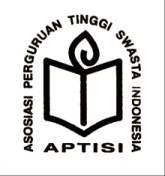 Terima Kasih
Disampaikan Oleh : M Budi Djatmiko
Email : layanandjatmiko@yahoo.com
HP: 081-6420-6520